2022年11月20日
主日崇拜

教会聚会
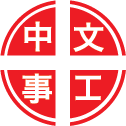 中文崇拜：每周日上午  9:30 , Baskin Chapel
中文主日學：每周日上午 11:00 , 教室2140B
  生命團契：每周五晚上  6:30 , 教室2103
请大家安静，预备心
我的神，我的父，我的磐石
My God, My Father, My Rock
恩典之路
The Path of Grace
Psalms 詩篇
30:1-5
Psalms 詩篇
30:11-12
1 （大卫在献殿的时候，作这诗歌。）耶和华阿，我要尊崇你，因为你曾提拔我，不叫仇敌向我夸耀。
2 耶和华我的神阿，我曾呼求你，你医治了我。

1 I will exalt you, O Lord , for you lifted me out of the depths and did not let my enemies gloat over me.
2 O Lord my God, I called to you for help and you healed me.
3 耶和华阿，你曾把我的灵魂从阴间救上来，使我存活，不至于下坑。
4 耶和华的圣民哪，你们要歌颂他，称赞他可记念的圣名。

3 O Lord , you brought me up from the grave ; you spared me from going down into the pit.
4 Sing to the Lord , you saints of his; praise his holy name.
5 因为他的怒气不过是转眼之间。他的恩典乃是一生之久。一宿虽然有哭泣，早晨便必欢呼。

5 For his anger lasts only a moment, but his favor lasts a lifetime; weeping may remain for a night, but rejoicing comes in the morning.
11 你已将我的哀哭变为跳舞，将我的麻衣脱去，给我披上喜乐。
12 好叫我的灵（原文作荣耀）歌颂你，并不住声。耶和华我的神阿，我要称谢你，直到永远。

11 You turned my wailing into dancing; you removed my sackcloth and clothed me with joy,
12 that my heart may sing to you and not be silent. O Lord my God, I will give you thanks forever.
祈禱
Prayer
谢谢你
Thank You Lord
奉獻祈禱
Offertory Prayer
Habakkuk 哈巴谷書
3:16-19
16 我听见耶和华的声音，身体战兢，嘴唇发颤，骨中朽烂。我在所立之处战兢。我只可安静等候灾难之日临到，犯境之民上来。
17 虽然无花果树不发旺，葡萄树不结果，橄榄树也不效力，田地不出粮食，圈中绝了羊，棚内也没有牛。

16 I heard and my heart pounded, my lips quivered at the sound; decay crept into my bones, and my legs trembled. Yet I will wait patiently for the day of calamity to come on the nation invading us.
17 Though the fig tree does not bud and there are no grapes on the vines, though the olive crop fails and the fields produce no food, though there are no sheep in the pen and no cattle in the stalls,
18 然而我要因耶和华欢欣，因救我的神喜乐。
19 主耶和华是我的力量。他使我的脚快如母鹿的蹄。又使我稳行在高处。这歌交与伶长，用丝弦的乐器。

18 yet I will rejoice in the Lord , I will be joyful in God my Savior.
19 The Sovereign Lord is my strength; he makes my feet like the feet of a deer, he enables me to go on the heights. For the director of music. On my stringed instruments.
今日證道

绝境中的盼望

Hope in Desperation

王牧师
默 祷
Prayerful Meditation
報 告
Announcements
BBC 中文事工通知
歡迎新朋友
Welcome New Friends
祝 福
Benediction
彼此問安
Greeting of Peace